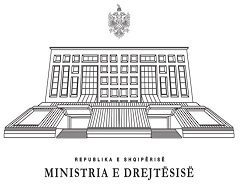 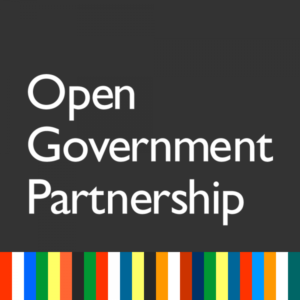 Plani i Veprimit të Partneritetit për Qeverisje të Hapur (PQH) 2020-2022
Komponenti IV: Qeverisje e Hapur për Luftën Kundër Korrupsionit
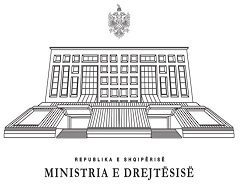 Plani i Veprimit të Partneritetit për Qeverisje të Hapur 2020-2022
Komponenti I: Qeverisje e Hapur për Qasjen në Drejtësi
Komponenti II: Qeverisje e Hapur për Qeverisjen Dixhitale/Shërbimet Publike
Komponenti III: Qeverisje e Hapur për Transparencën Fiskale
Komponenti IV: Qeverisje e Hapur për Luftën Kundër Korrupsionit (Beneficial Ownership;  Planet e Integritetit)
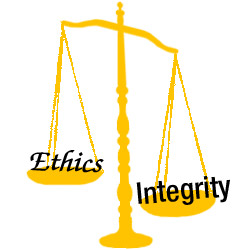 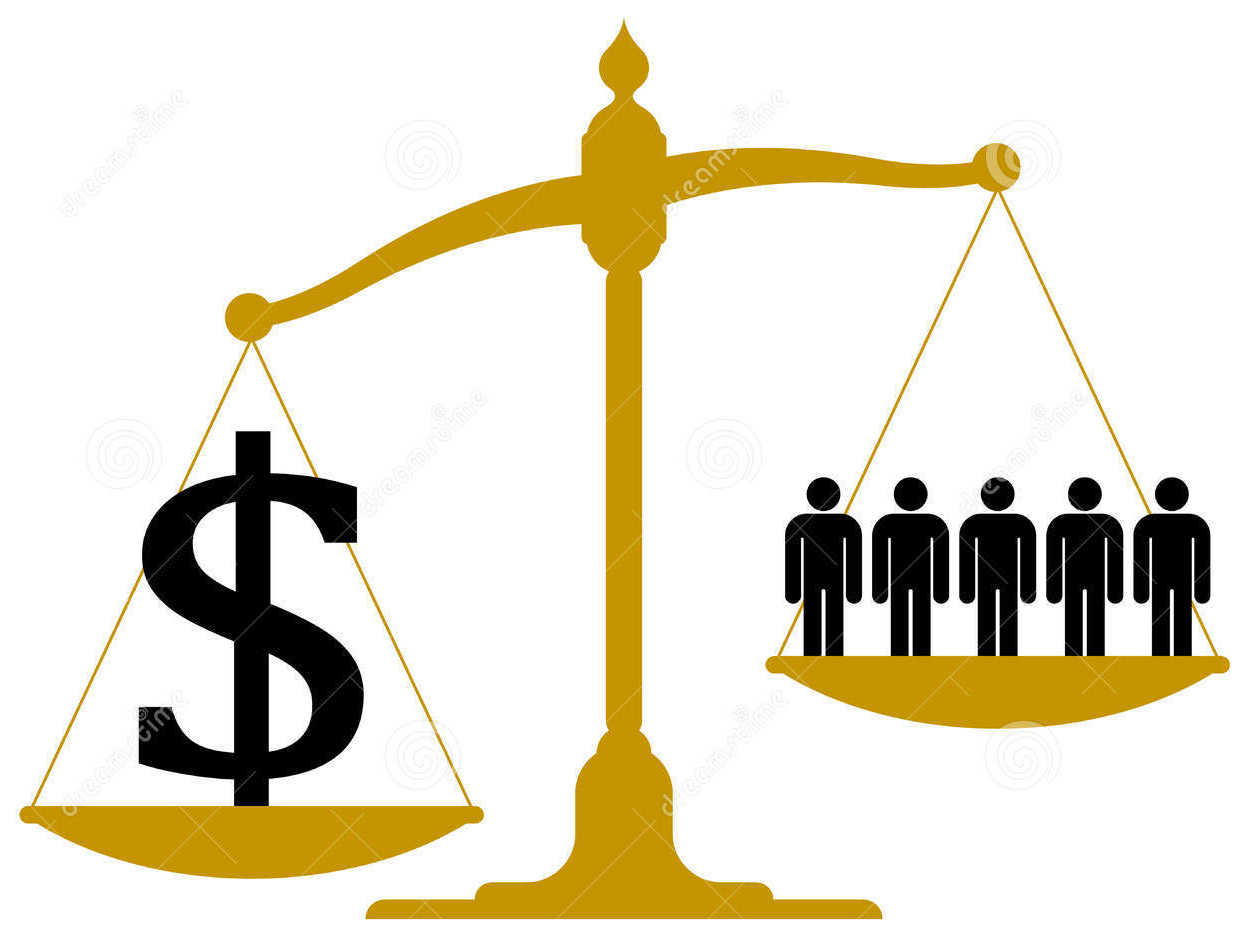 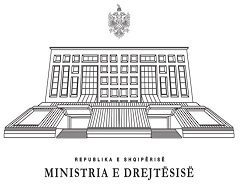 Plani i Veprimit të Partneritetit për Qeverisje të Hapur 2020-2022Komponenti IV: Qeverisje e Hapur për Luftën Kundër Korrupsionit (Beneficial Ownership;  Planet e Integritetit)
Prezantimi i draft-Planit të Veprimit për Qeverisje të Hapur; Objektivi specifik “Planet e Integritetit”

Prezantimi i Matricës së Prioritizimit
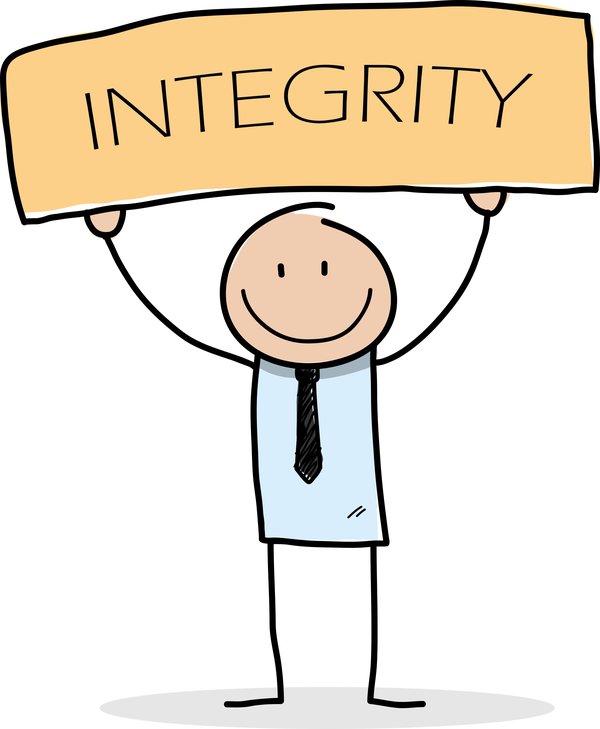 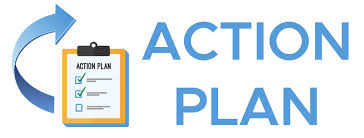 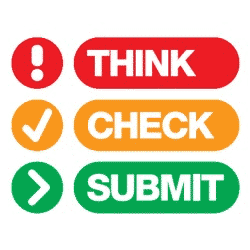 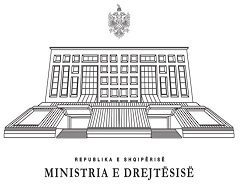 MATRICA  E PRIORITIZIMIT
Verifikueshmëria (Specifik; Të Matshëm; Të Përgjigjshëm; Afati i Kufizuar)
Impakti Potencial
Relevanca për Parimet e OGP (Transparenca; Pjesëmarrja publike dhe qytetare, llogaridhënia publike)
Pjesëmarrja Publike dhe Angazhimi i Shoqërisë Civile
Realizueshmëria
Përafrimi me prioritetet Lokale, Kombëtare dhe Ndërkombëtare
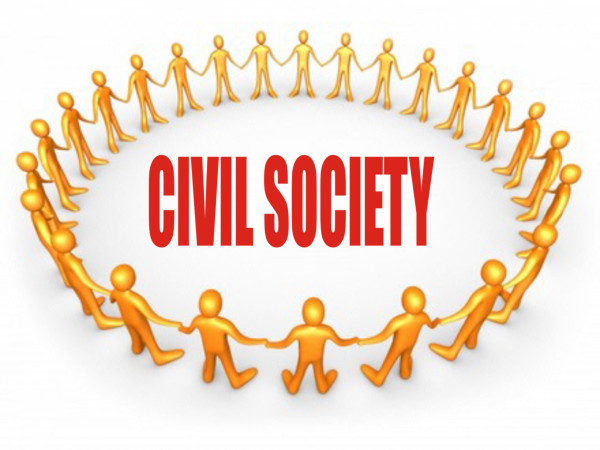 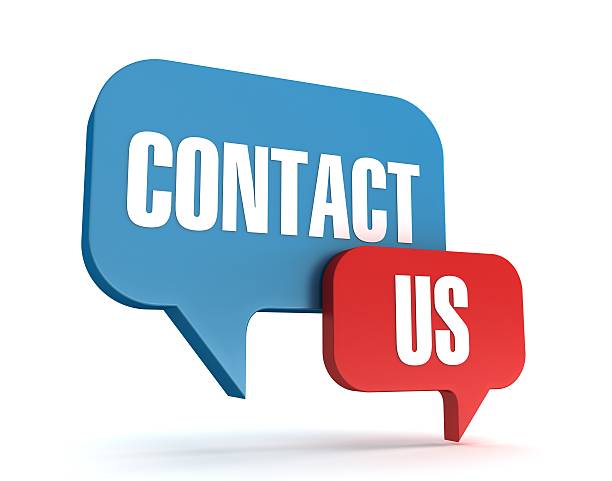 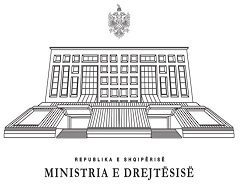 jona.karapinjalli@drejtesia.gov.al
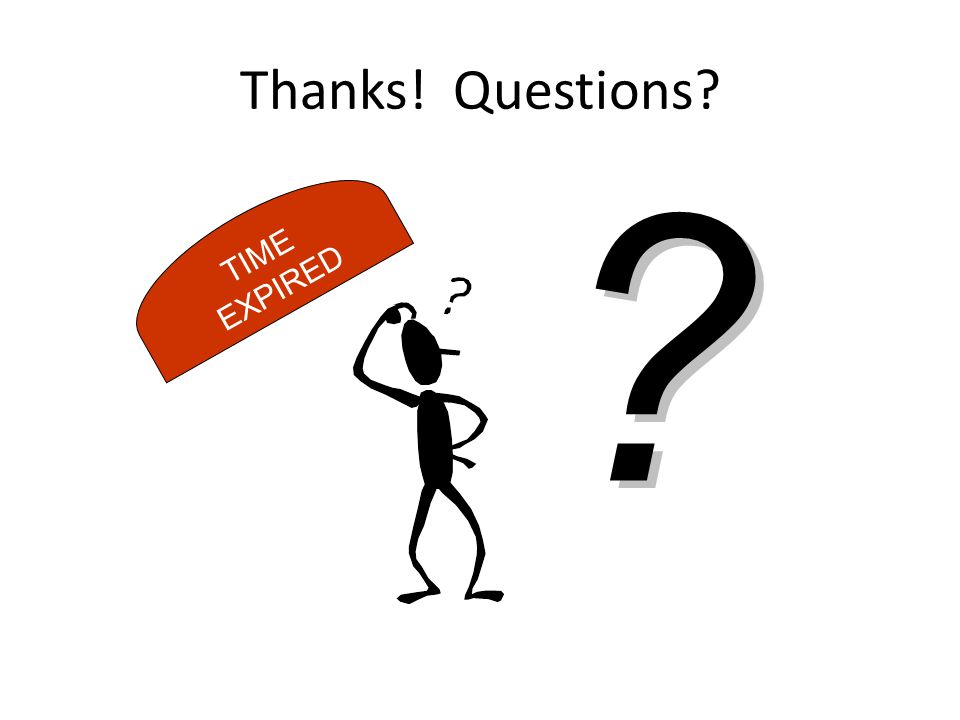